La replicación del ADN…
Qué es???
Copyright (c) by W. H. Freeman and Company
La replicación del ADN…
Como toda polimerización
3 etapas
iniciación
elongación
Terminación
La replicación comienza en sitios específicos del cromosoma denominadosOrígen de replicación
Secuencia consenso mínima del orígen de replicación bacteriano
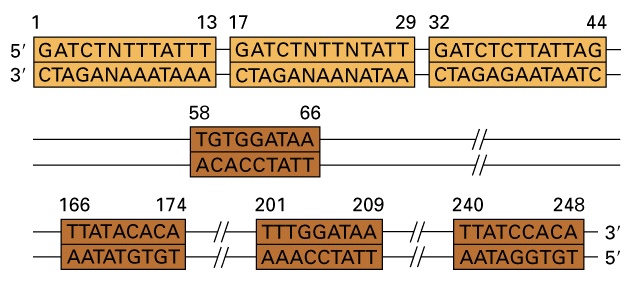 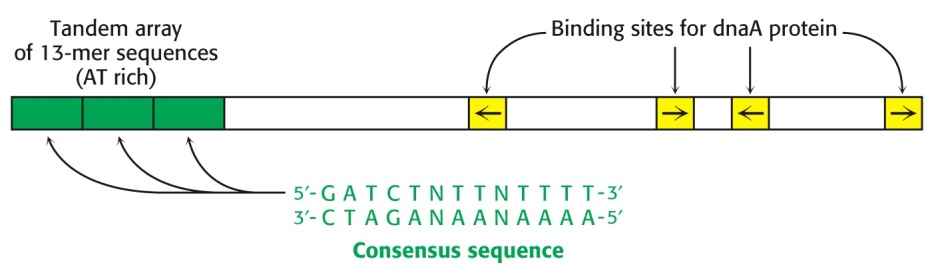 Los orígenes de replicación son: (1) segmentos únicos de ADN con múltiples repeticiones cortas, (2) reconocidas por proteínas de unión al origen multiméricas, y (3) usualmente contienen una secuencia  rica en A-T
Copyright (c) by W. H. Freeman and Company
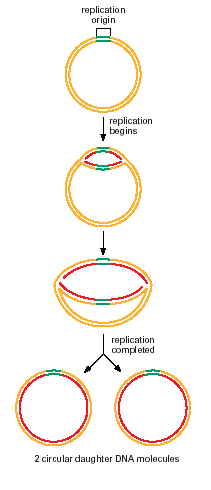 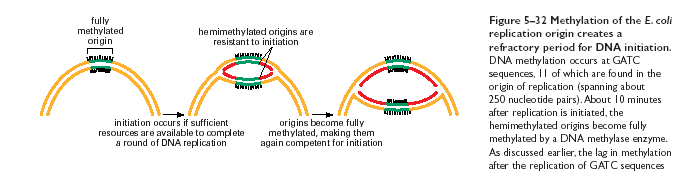 Copyright (c) by W. H. Freeman and Company
La proteína DnaA inicia la replicación en E. coli
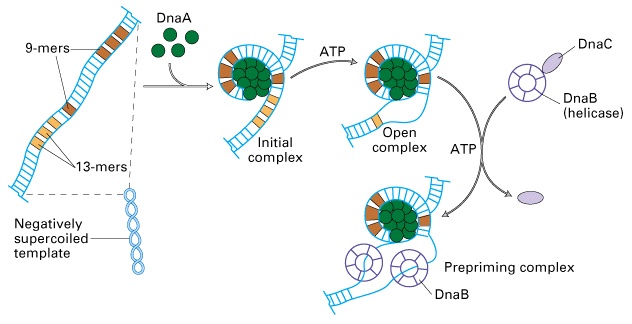 Copyright (c) by W. H. Freeman and Company
La proteína DnaB de E. coli es una helicasa que desnaturaliza la doble hebra de ADN
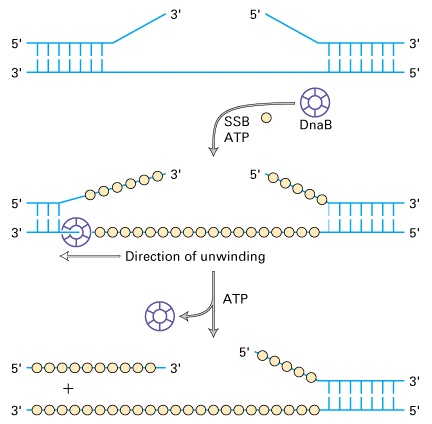 Copyright (c) by W. H. Freeman and Company
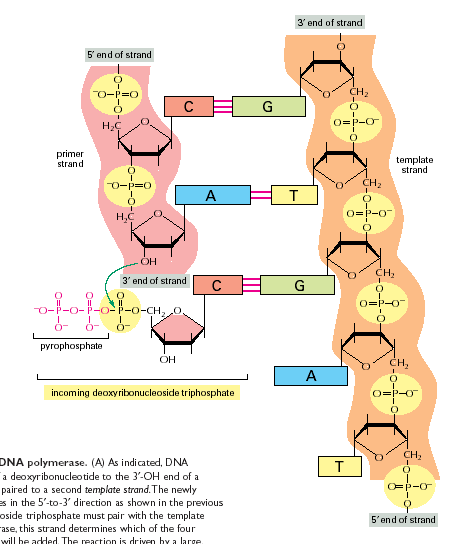 Reacción catalizada
por la DNA polimerasa
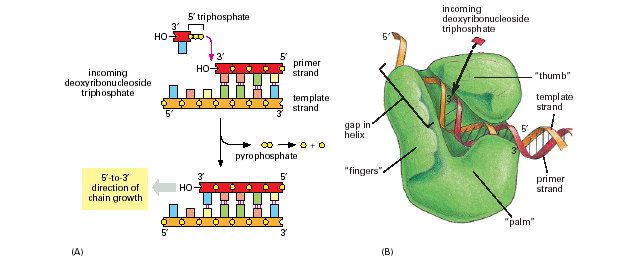 Copyright (c) by W. H. Freeman and Company
DNA polimerasas de E. coli
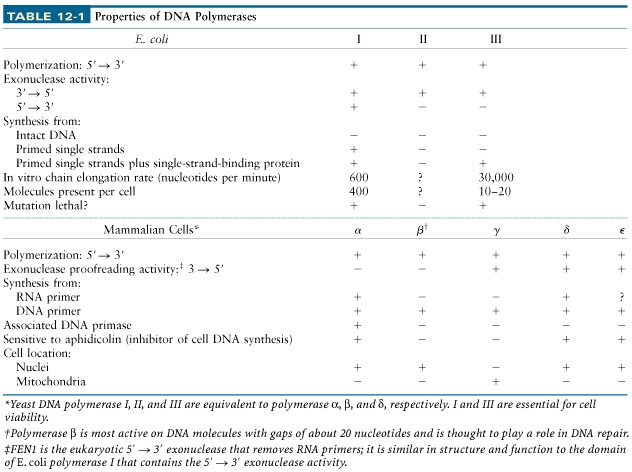 Copyright (c) by W. H. Freeman and Company
Para copiar el ADN la DNA polimerasa debe superar varios “problemas”
Las DNA polimerasas son incapaces de separar las cadenas de la doble hebra de ADN para exponer las cadenas a ser copiadas

Todas las DNA polimerasas conocidas sólo pueden elongar una cadena preexistente de ADN o ARN, son incapaces de iniciar cadenas

Las dos cadenas son antiparalelas, pero todas las DNA polimerasas catalizan la incorporación de nucleótidos al extremo 3-hydroxilo de la cadena en crecimiento, por lo tanto sólo pueden crecer en la dirección 5---->3
Copyright (c) by W. H. Freeman and Company
Dos horquillas de replicación moviéndose en dirección opuesta
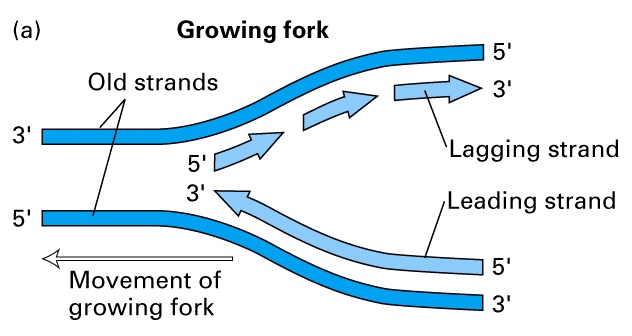 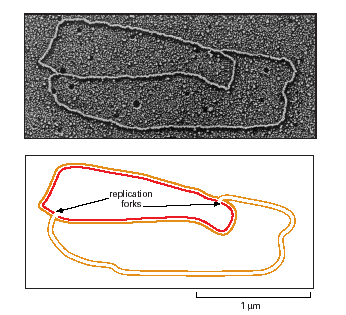 Copyright (c) by W. H. Freeman and Company
En la horquilla, una cadena es sintetizada en forma discontínua a partir de múltiples cebadores
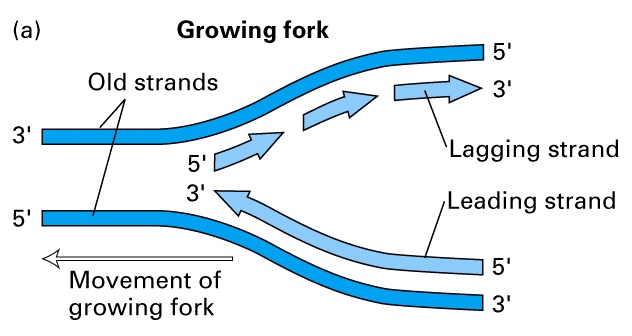 Copyright (c) by W. H. Freeman and Company
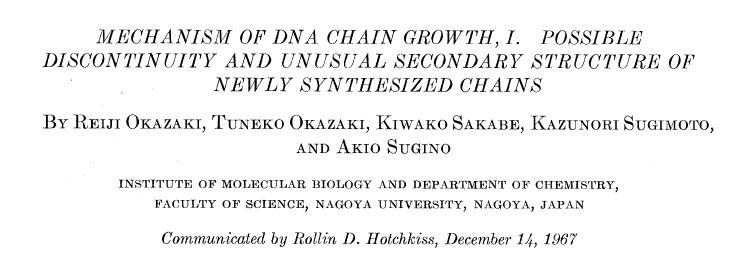 Copyright (c) by W. H. Freeman and Company
Sintesis de la cadena retrasada (“lagging strand”)
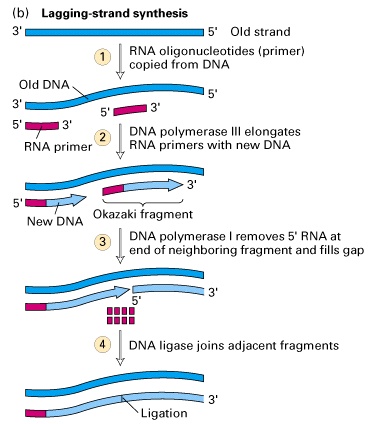 Figure 12-9b
Copyright (c) by W. H. Freeman and Company
La primasa es una RNA polimerasa
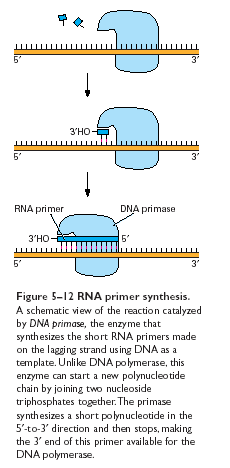 Copyright (c) by W. H. Freeman and Company
La helicasa
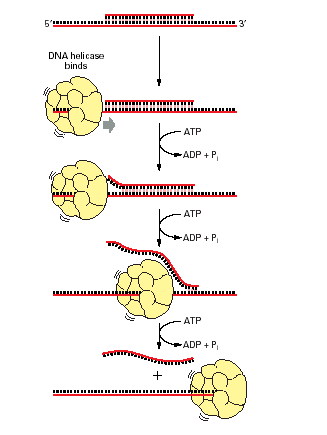 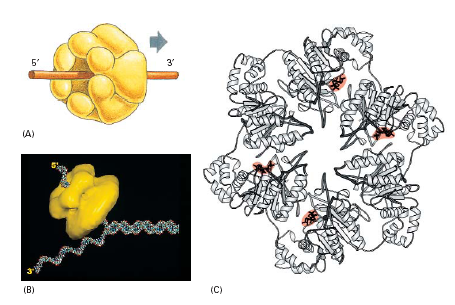 Copyright (c) by W. H. Freeman and Company
SSB proteins
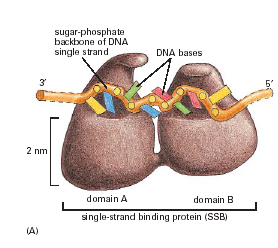 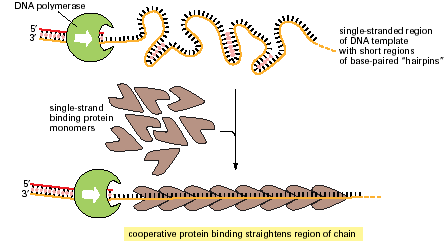 Copyright (c) by W. H. Freeman and Company
Los fragmentos de la cadena retrasada deben ser ligados para crear una cadena continua de  DNA
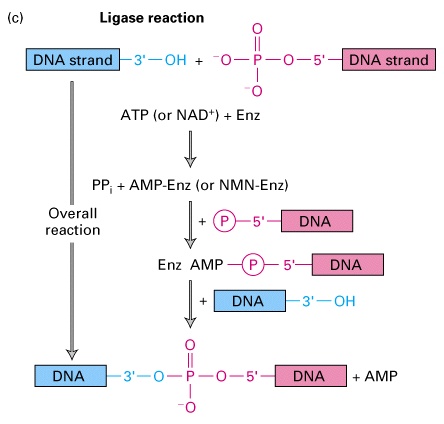 Copyright (c) by W. H. Freeman and Company
La procesividad de la DNA polimerasa es incrementada por un “clamp” del dímero de la subunidad 
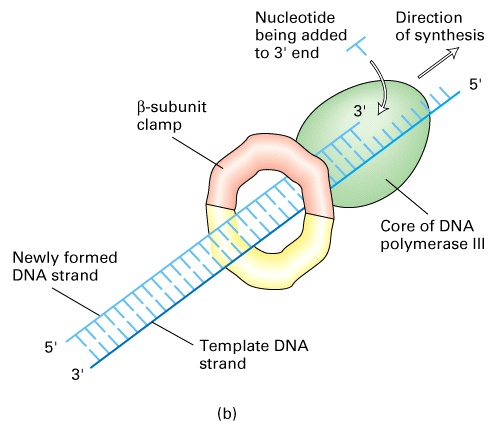 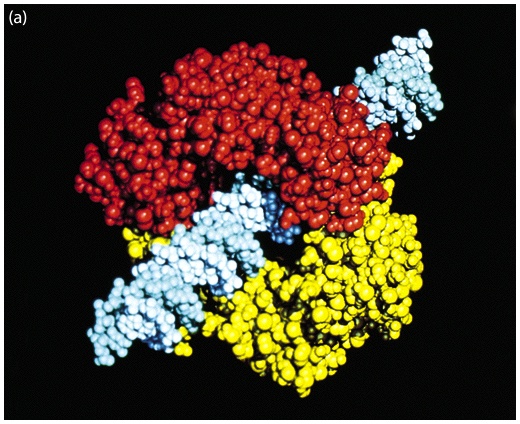 Copyright (c) by W. H. Freeman and Company
Se requiere de una proteína para “cargar” el clamp
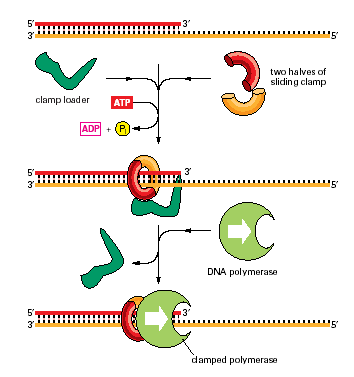 Copyright (c) by W. H. Freeman and Company
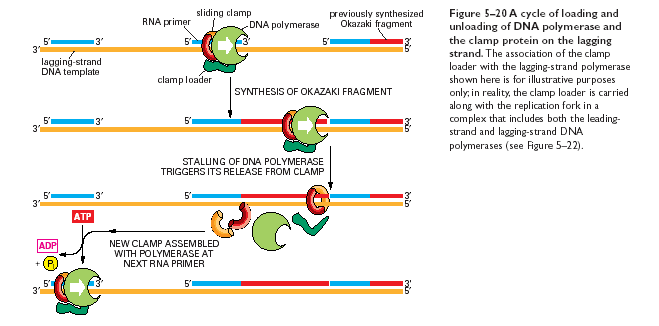 Copyright (c) by W. H. Freeman and Company
Ambas cadenas son sintetizadas en forma concurrente
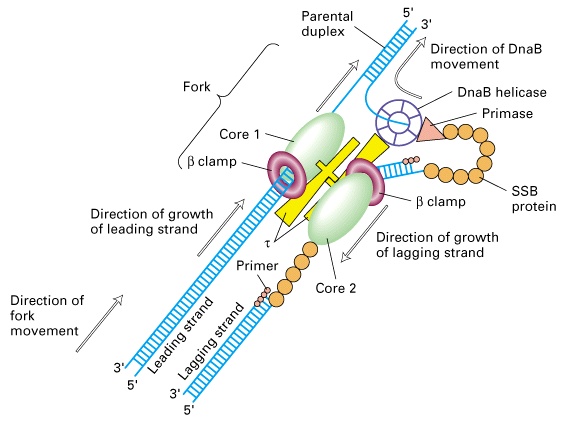 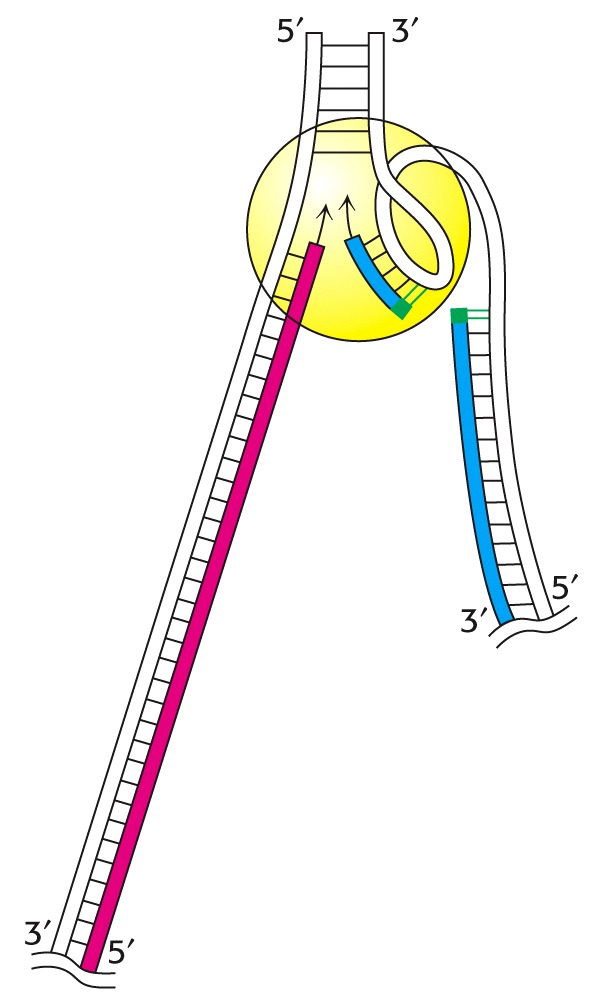 Copyright (c) by W. H. Freeman and Company
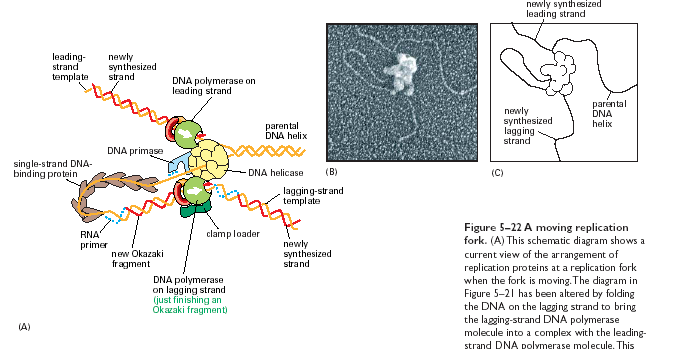 Copyright (c) by W. H. Freeman and Company
Copyright (c) by W. H. Freeman and Company
Corrección de errores
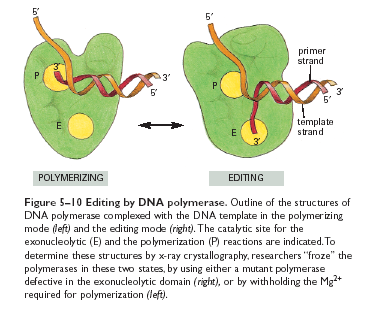 Copyright (c) by W. H. Freeman and Company
El cromosoma bacteriano es replicado bidireccionalmente como una unidad a partir del oriC
Las dos horquillas de replicación se mueven a lo largo del genoma (a aprox. la misma velocidad) hasta un punto de encuentro
Copyright (c) by W. H. Freeman and Company
Las secuencias involucradas en la terminación se denominas “sitios ter”
Son secuencias cortas ( 23 bp)
Funcionan en una única orientación
El sitio ter es reconocido por la proteína Tus (en E.coli) o RTF (en B.subtilis)
Copyright (c) by W. H. Freeman and Company
Punto de encuentro de las horquillas
TRAMPA de Horquilla de replicación
terC,B
Terminan horquilla 2
terE,D,A
Terminan horquilla 1
Horquilla 1
Horquilla 2
Si una horquilla se retrasa, la más rápida es “atrapada” en la región ter para esperar el arribo de la horquilla retrasada
Copyright (c) by W. H. Freeman and Company
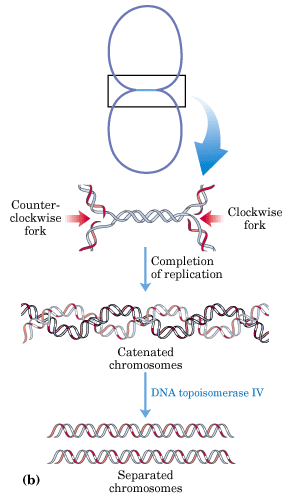 Los últimos cientos de bases de ADN entre estos complejos son replicados completando 2 cromosomas topológicamente unidos
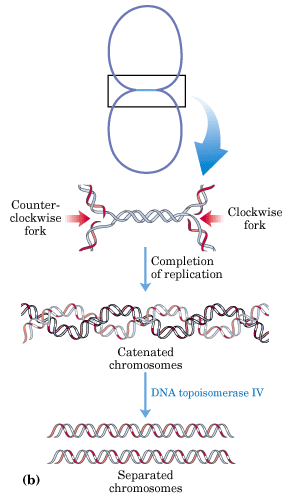 La separación de los círculos (catenanos) se realiza por acción de la Topoisomerasa IV
Copyright (c) by W. H. Freeman and Company
Los replisomas de ambas horquillas se encuentran ligados entre sí y asociados a la membrana en un punto
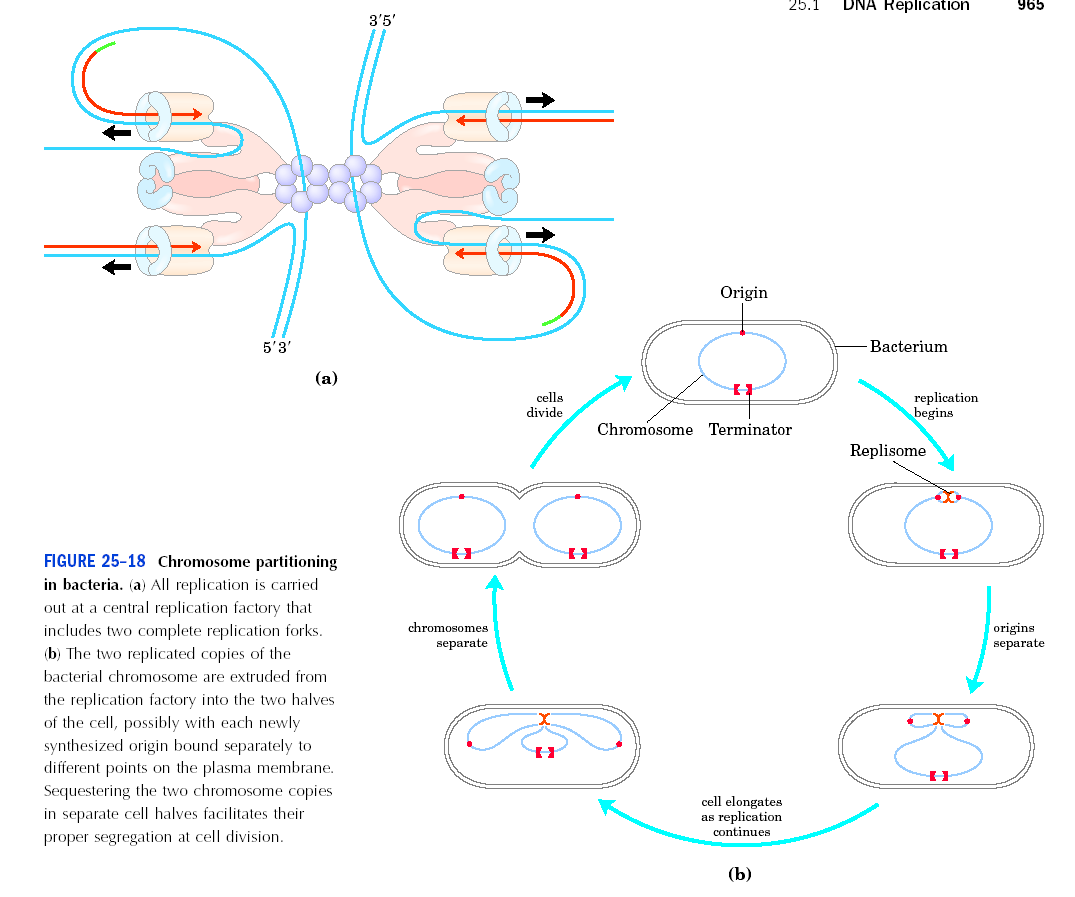 Copyright (c) by W. H. Freeman and Company
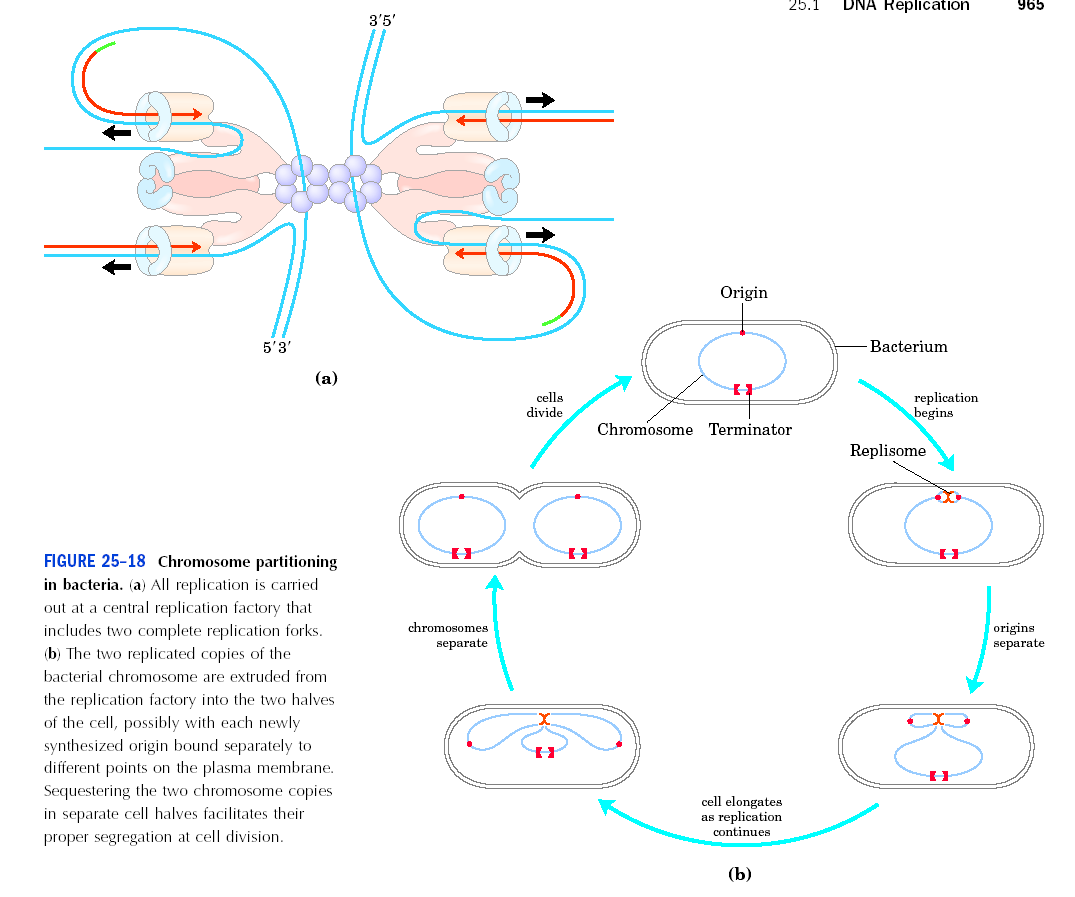 Después de la iniciación, cada uno de los orígenes replicados es particionado a una mitad de la célula
El proceso de replicación es la fuerza motriz que empuja los cromosomas replicados a los polos opuestos celulares
Copyright (c) by W. H. Freeman and Company
Plasmid replication and copy number control
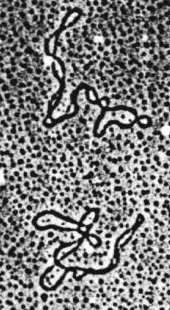 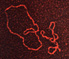 Plasmids
Must be a replicon - self-replicating genetic unit
Plasmid DNA must replicate every time host cell divides or it will be lost
	a.  DNA replication
partitioning (making sure each progeny cells receives a plasmid)
6.  High copy plasmids are usually small; low copy plasmids can be large
7.  Partitioning is strictly controlled for low copy, but loose for high copy
Plasmid replication requires host cell functions 
Copy number is regulated by initiation of plasmid replication
10.	Plasmids are incompatible when they cannot be stably maintained in the same cell because they interfere with each other’s replication.
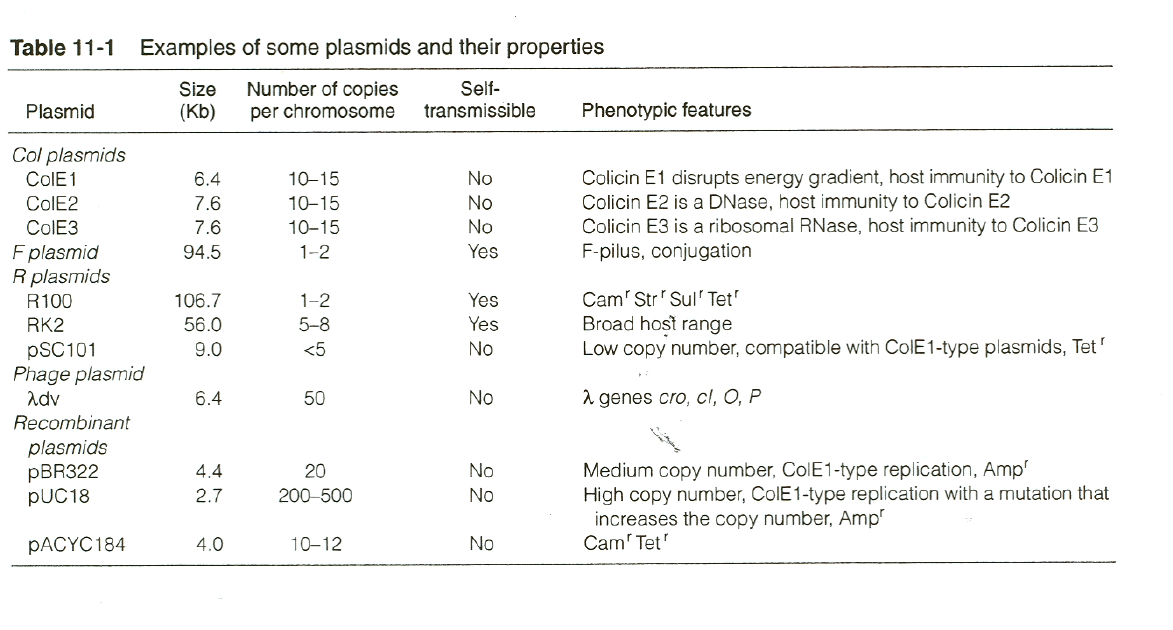 Plasmid replication
Plasmid replication requires host DNA replication machinery.  
Most wild plasmids carry genes needed for transfer and copy number control.
All self replication plasmids have a oriV: origin of replication
Some plasmids carry and oriT: origin of transfer.  These plasmids will also carry functions needed to be mobilized or mob genes.  
Plasmid segregation is maintained by a par locus-a partition locus that ensures each daughter cells gets on plasmid.  Not all plasmids have such sequences.  
There are 5 main “incompatibility” groups of plasmid replication.  Not all plasmids can live with each other.  
Agents that disrupt DNA replication destabilize or cure plasmids from cells.
Plasmid replication mechanisms
Col E1 type replication (Theta Plasmid Replication)
Rolling circle
Iteron-containing replicons
Col E1 type replication (Theta Plasmid Replication)
In some replicons duplex melting depends on transcription, while other replicons rely on plasmid-encoded trans-acting proteins (Reps)
Rep-mediated duplex melting leads to loading of DnaB on the replication fork, often with DnaA assistance
In plasmids that instead rely on transcription for duplex melting, the transcript itself can be processed and become the primer for extension
REGULATION OF REPLICATION INITIATION
Anti-sense RNA replication control
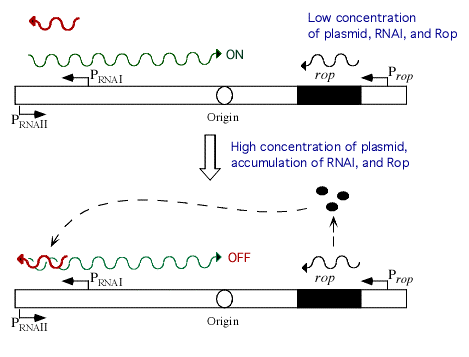 RNA I-small inhibitory RNA that binds to RNAII.  RNAII will act as a primer for DNA replication
Rop: plasmid encoded proteins which stabilizes the RNAI-RNAII complex
Antisense RNA: RNA-RNA hybrid blocks replication
GGCUAAUUCC      Antisense RNA is also used in euks called
CCGAUUAAGG      siRNA 
Blocking RNA priming for DNA PolI prevents replication
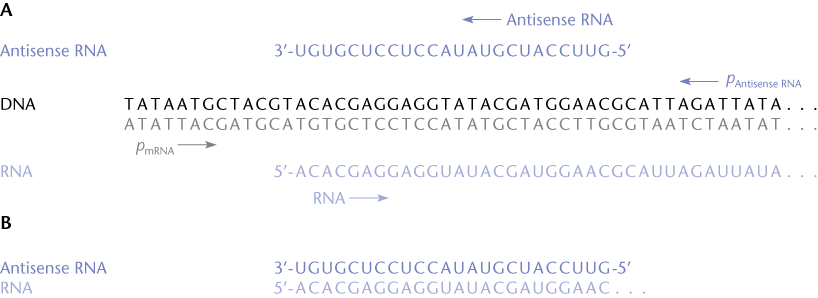 Antisense RNA gene control.  
-the RNA-RNA hybrid is very stable
-blocks most translation and tanscription
-requires RNAases to degrade
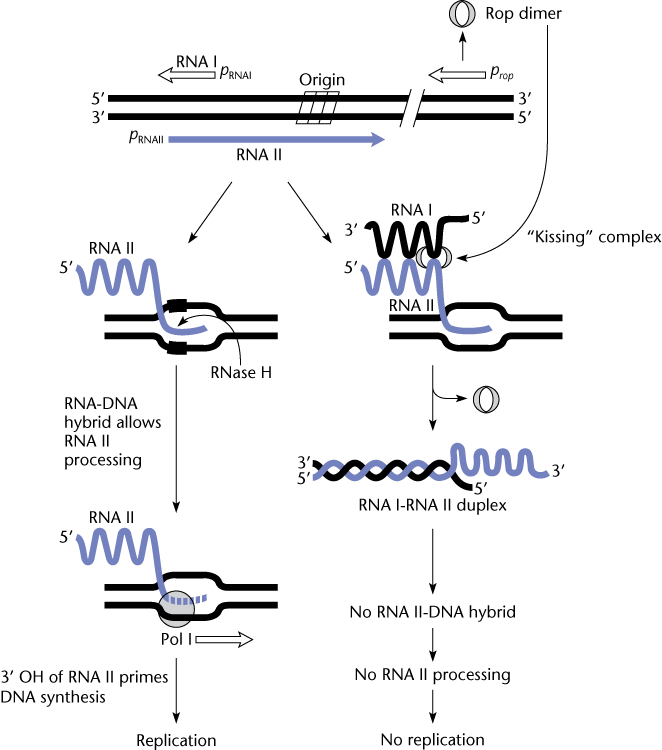 ColE1 Replication Control-an example of primer control of replication
RNAII will serve as a primer for the replication fork.  
The 3’ end is processed by host RnaseH to allow efficient RNA-DNA hybrid to form
The hybrid acts as a primer for host Pol1
As the concentration of plasmid increases, Rop does also
Rop stabilizes the RNA1-II complex
No RNA for replication priming.
ColE1 replication does not need plasmid encoded rep proteins
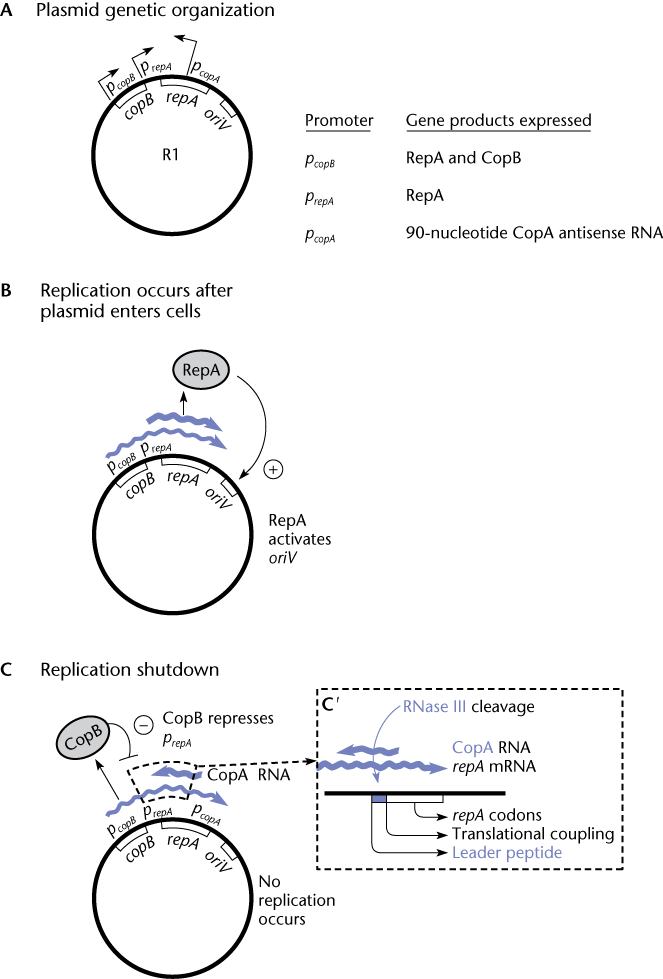 The events upon entry into a cell
RepA mRNA is made from Prep until copy number becomes high
CopB expression increase an Cop represses RepA expression at PrepA
CopA now is made-a 90base antisense RNA
CopA binds to 5-end of the RepA mRNA, forming  dsRNA
This is recognized by host RNAaseIII and degraded.

Thus concentration of RepA protein is maintained by rate of RNA-RNA hybrid formation.
Rep-protein control -R1 family of plamsids.
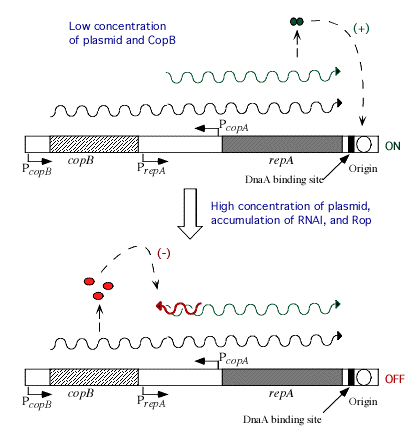 Rep-protein expression controlled by antisense CopA
PcopB-encodes Rep and CopB
PcopA-encodes antisense RNA
-plasmid replicates to high level
-CopB levels rise, shutting off RepA production
-antisense RNA from PcopA made
-complexes with repA mRNA
Host RNaseIII will cleave the complex
Plasmid copy control balanced by host RNaseIII activity and transcription from the plasmid.
Iteron Plasmids: Handcuffing  RK2 and other broad host range plasmids
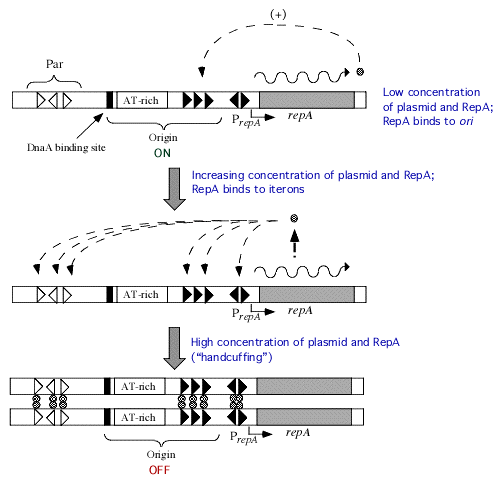 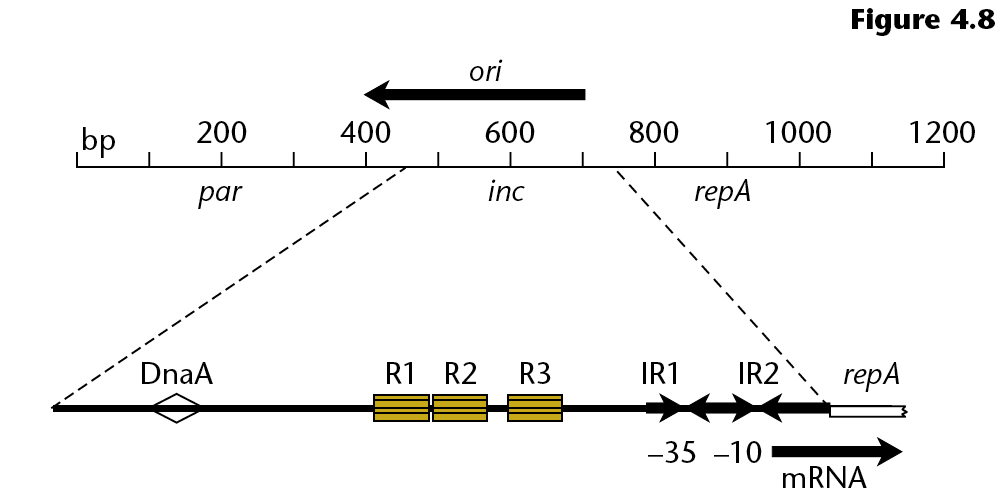 RepA is able to bind the repeat sequences upstream of the promoter region for repA.  
-binding causes two plasmid molecules to couple “handcuff”
-prevents replication.
“copy up” mutants:  mutations in RepA that are less able to bind to each other.
Incompatibility Groups
Not all plasmids can live together.
Plasmids that are able to coexist in the same cell do not interfere with each other’s replication
A single cell can have as many Inc group plasmids as it can tolerate and replicate!
Partion Locus: a region on broad host range plasmids that binds to a structure on the inner membrane of the cell to ensure proper segregation. Plasmids labeled with fluorescent protein
-move to each daughter cell during division.
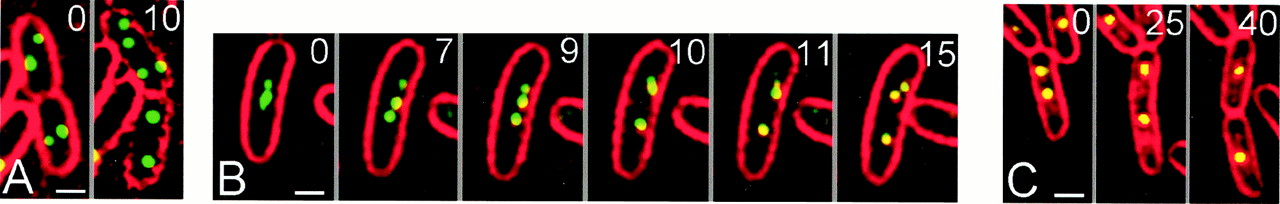 Pogliano, Joe et al. (2001) Proc. Natl. Acad. Sci. USA 98, 4486-4491
Rolling circle

Rolling circle replication mechanism is specific to bacteriophage family M13 and the fertility F factor which encodes for sex pili formation during recombination by means of conjugation
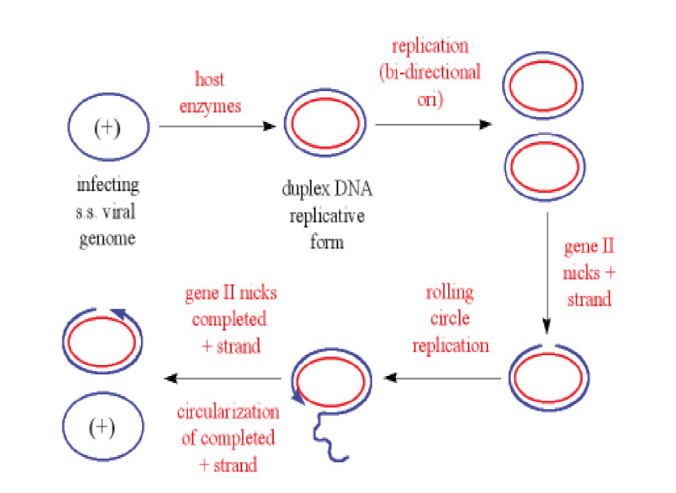 Rolling circle occurs to a covalently closed circular piece of double-stranded DNA. A nick is produced in one of the strands by enzyme nickases creating a 5’ phosphate and a 3’ hydroxyl. Free 3’
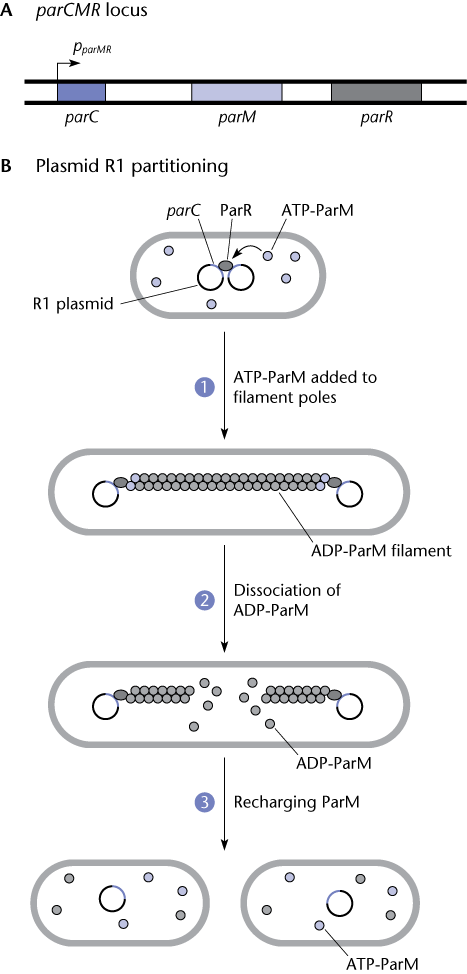 Par locus
-think of this as a primitive centromere
-the growing filaments push the plasmids to the opposite poles of the cells